BREDA ACADEMY
LITERACY SUPPORT
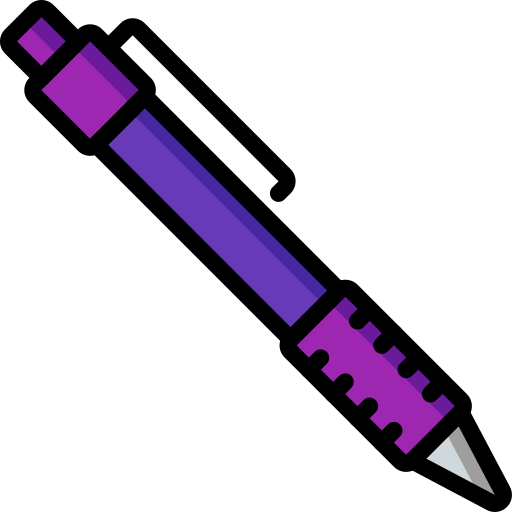 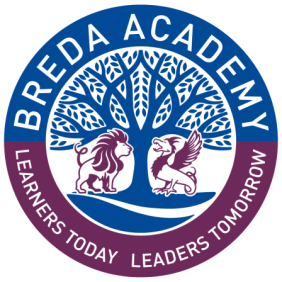 Breda Academy’s motto is:

‘LEARNERS TODAY, LEADERS TOMORROW’

We want all our pupils to grow, thrive and reach their full potential in every aspect of school life.

A key element of this, is for all pupils to develop good LITERACY SKILLS that will be used across the curriculum. 

We want to ensure that our pupils’ READING and WRITING skills, 
alongside DIGITAL LITERACY skills, are the best they can be.
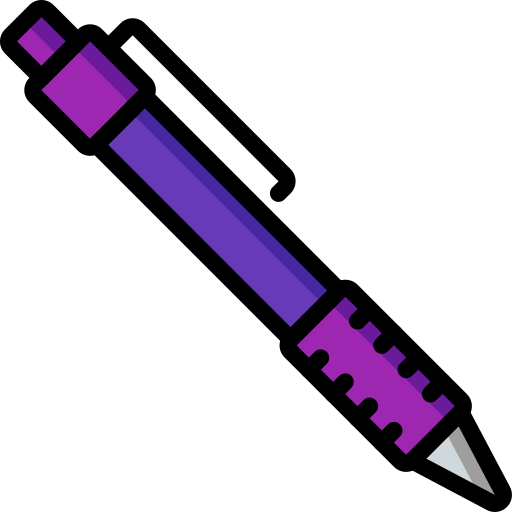 So, to help give our pupils the best possible start, we would like them to complete some literacy based tasks over the summer, in preparation for starting Breda Academy in September.
Today, pupils will be given TWO Literacy focused booklets. The first: 

P7/ YEAR 8 TRANSITION: SUMMER LITERACY ACTIVITIES
This booklet contains 10 Literacy based tasks which aim to help pupils prepare for Year 8. These will ensure that:

The foundation of good Literacy Skills is embedded before starting Year 8.

Pupils know and practice the Literacy skills needed for all subject areas in Breda Academy;

Pupils and parents are aware and can avail of FREE assistive technologies, materials, and services to help support their child’s Literacy;

*Copies of the booklet and all supporting resource material can also be found on the school website under LITERACY.
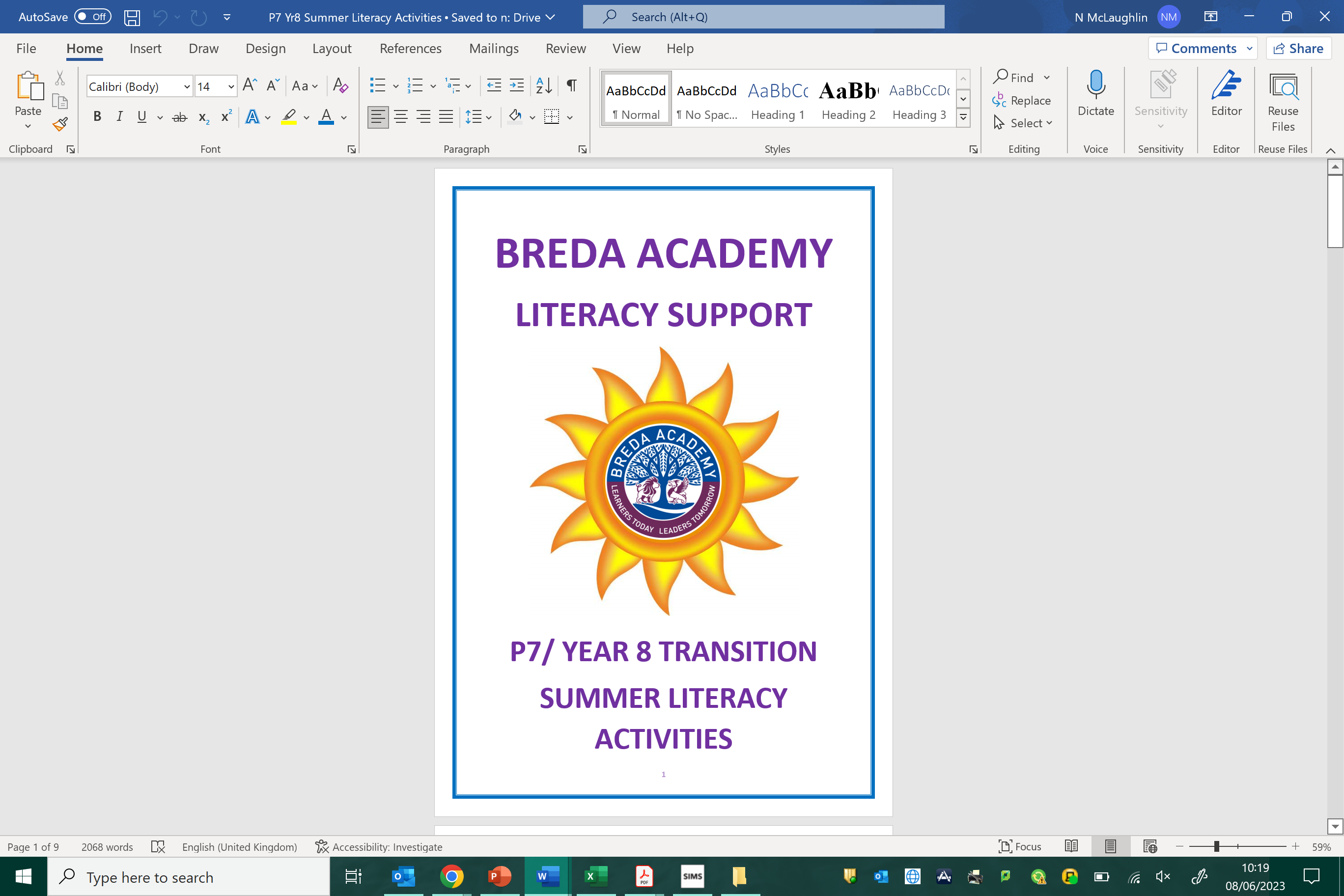 The second booklet pupils will be given contains: 

YEAR 8 KEY WORDS

This booklet contains 10 Key Words for each subject area pupils study in Year 8. There are also definitions to explain what each Key Word means.

We would like pupils to familiarise themselves with these Key Words, so they are fully prepared for starting school in September.

Pupils will be expected to learn and understand these words throughout the school year.

*Copies of the booklet and additional support material can be found on the school website under LITERACY.
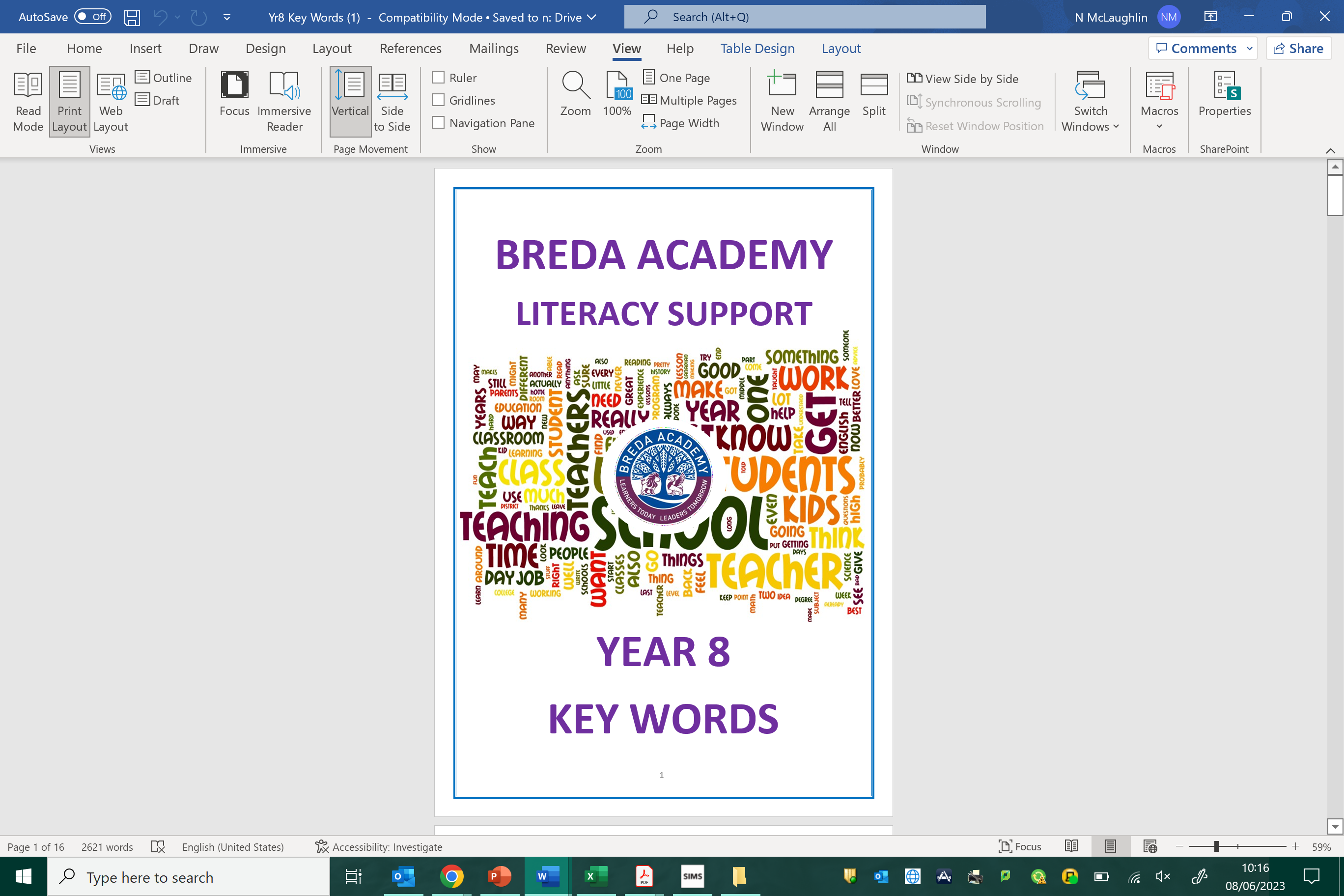 AND FINALLY…
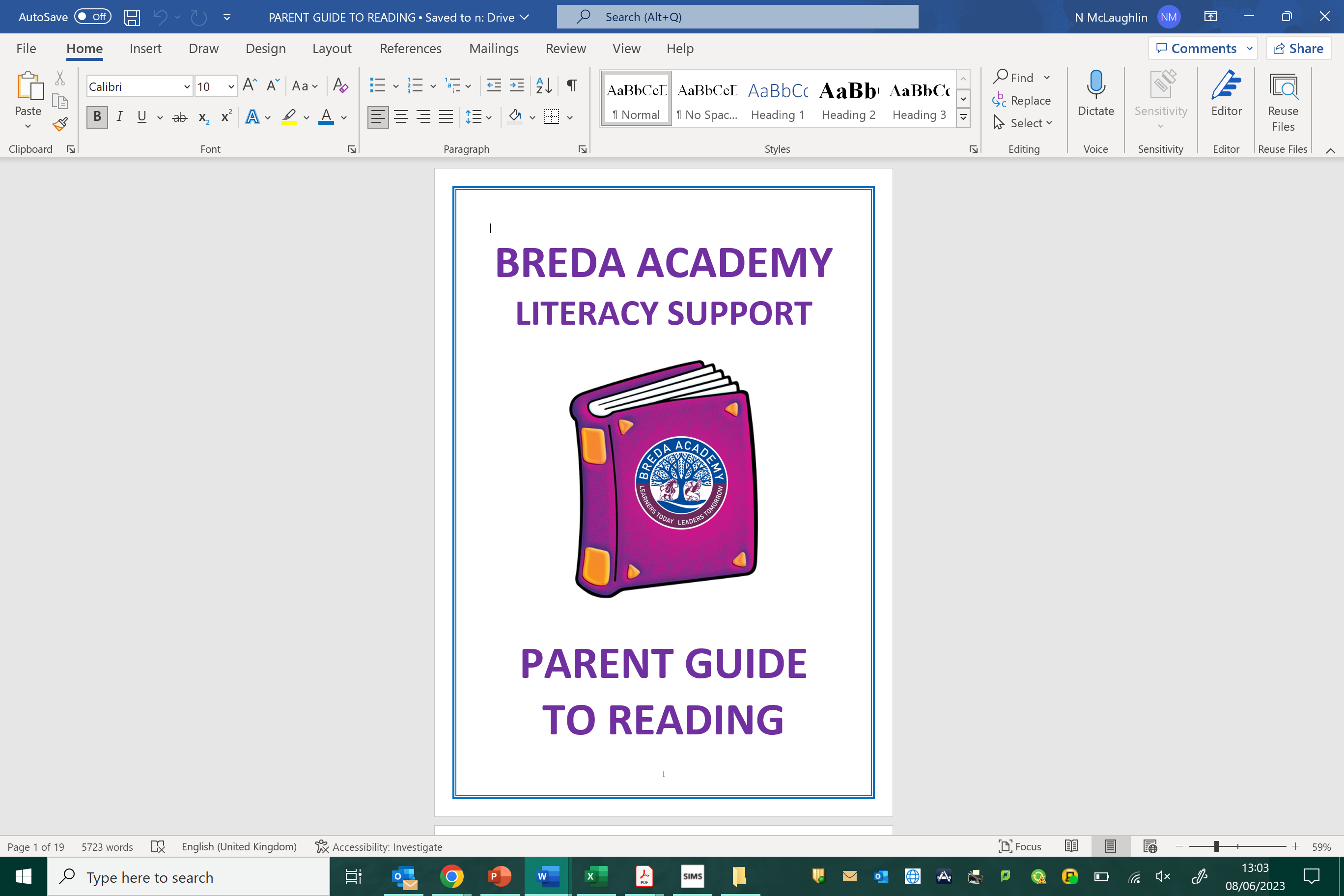 If you have any questions, queries or concerns regarding Literacy, please do not hesitate to get in contact.
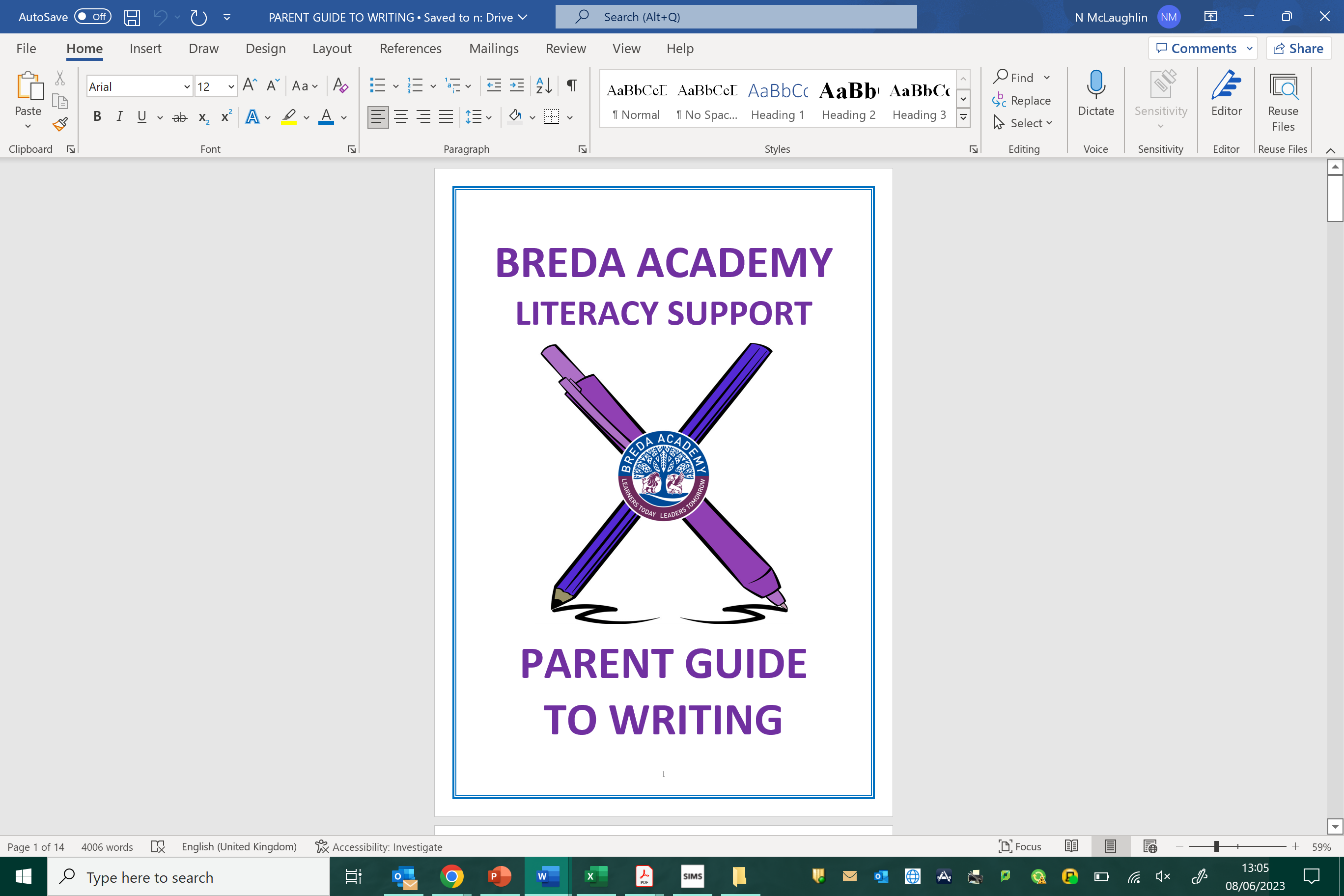 Visit the Breda Academy website, or sign up to our Literacy Support Google Classroom page, for lots of Literacy resources to help support pupils and parents.